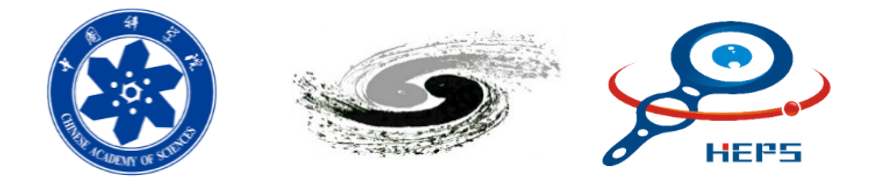 BEPCII-U and HEPS status
Daheng Ji
BEPCII-U & HEPS commissioning team
2025.07.18
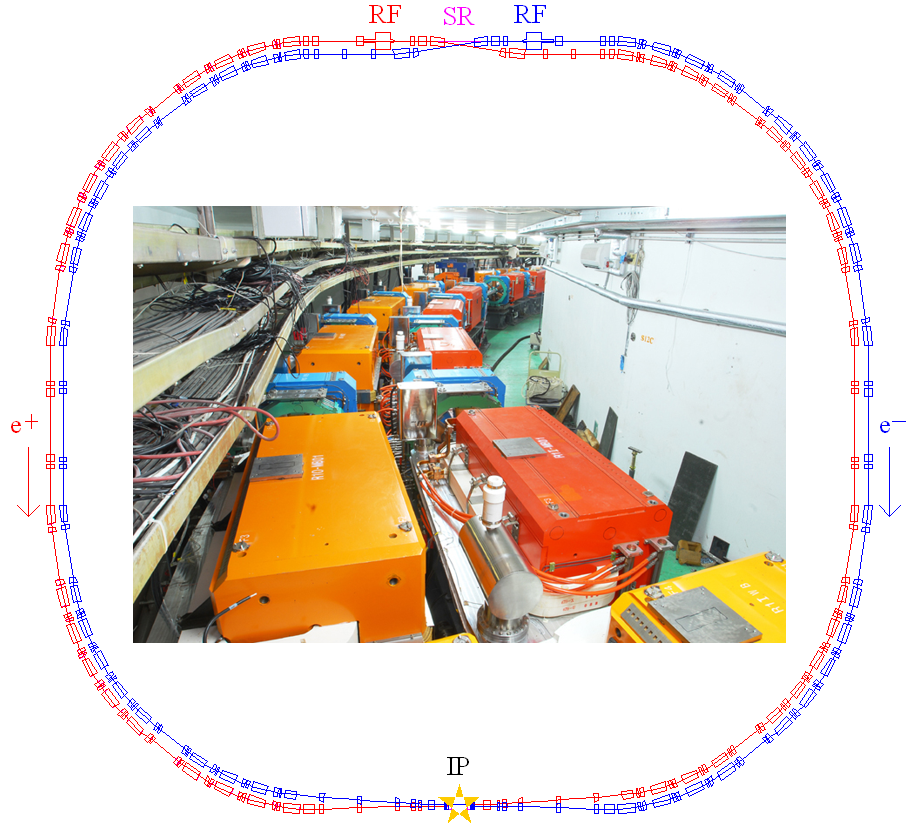 BEPCII-U
Design goals of BEPCII：
HEP
Beam energy range                     1-2.1 GeV
Optimized beam energy             1.89 GeV
Beam current                                910 mA
Luminosity                                     1×1033cm-2s-1 @1.89 GeV
Synchrotron radiation
Beam energy                                 2.5 GeV
Beam current                                250 mA
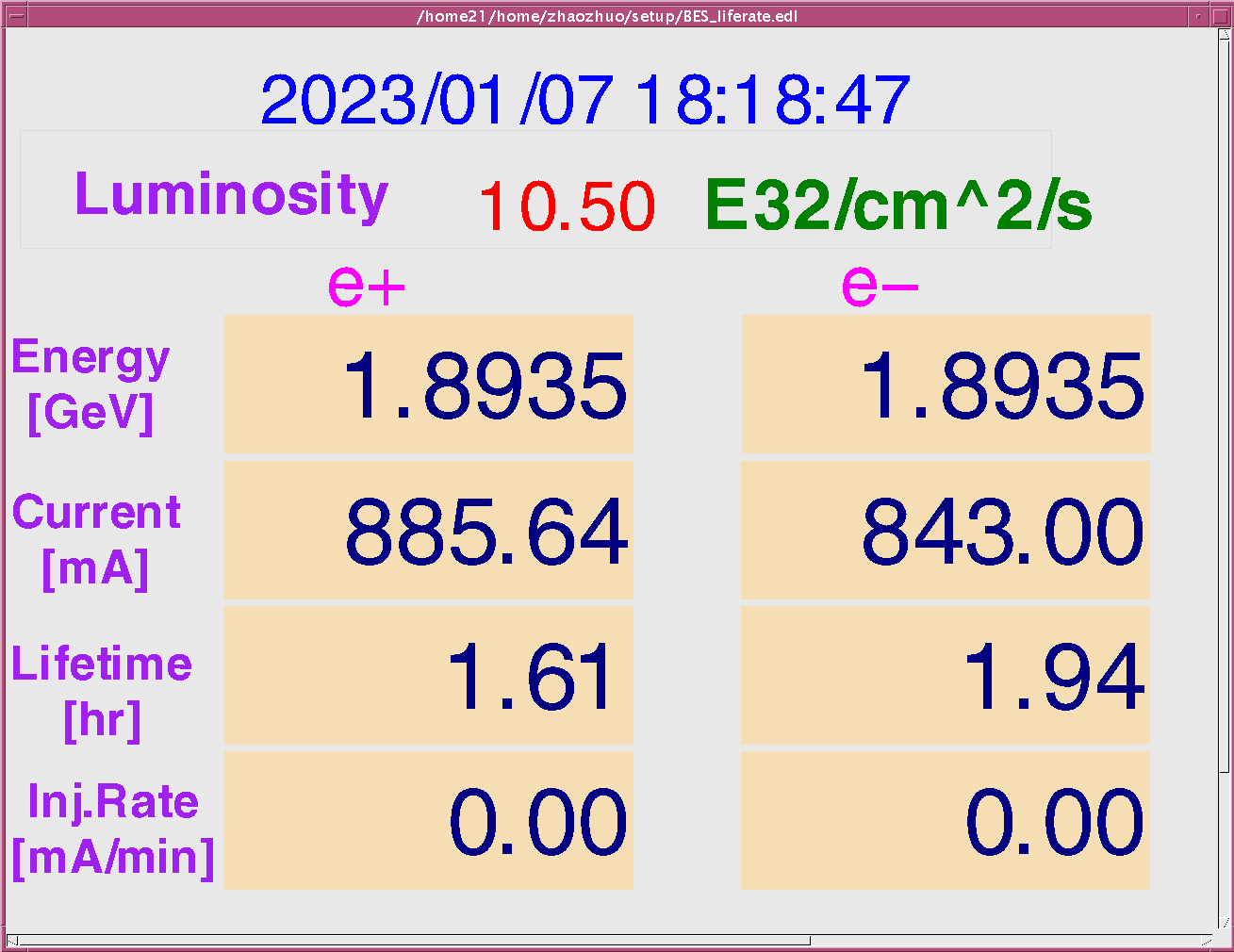 BEPCII-U: Increase luminosity at higher Energy
Squeeze bunch length and 𝛽𝑦∗ by increasing RF voltage + Increase beam current
Design parameters before/after upgrade
Beam Energy：2.35GeV
BEPCII-U vs BEPCII
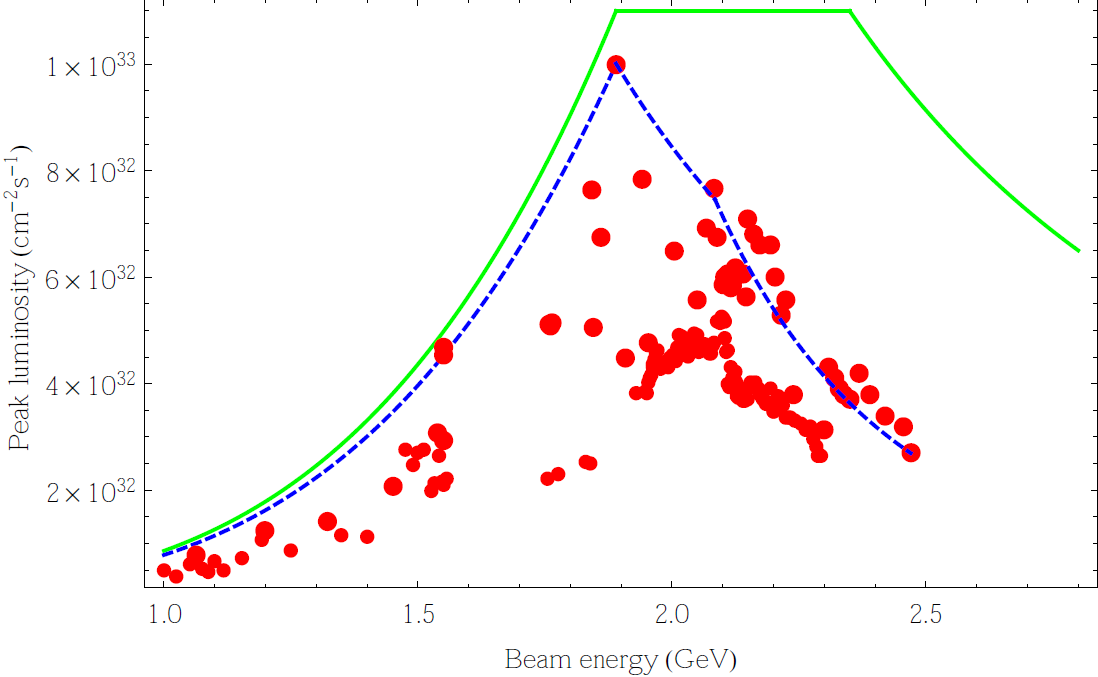 3 times
Luminosity is increased by a factor of 3 @2.35GeV
Maximum beam energy is increased from 2.1GeV to 2.8GeV.
Hardware upgrade: RF
new cavity
new cavity
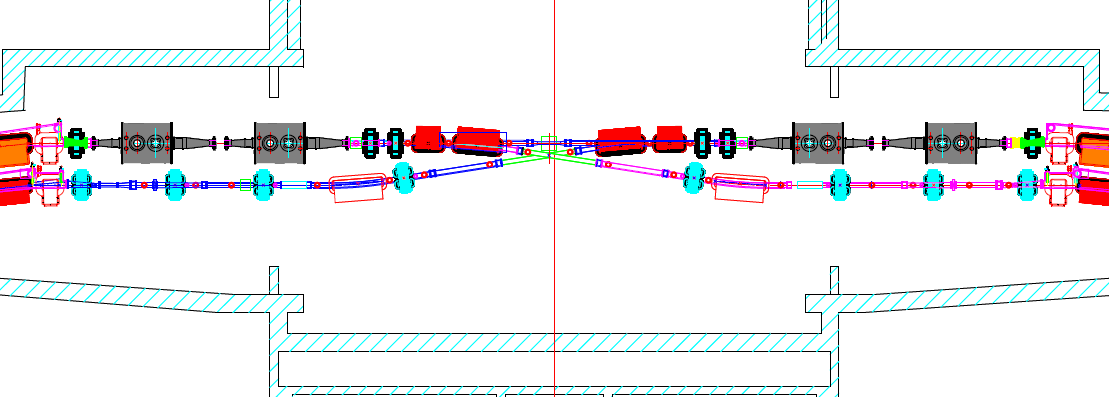 BEPCII-U RF region
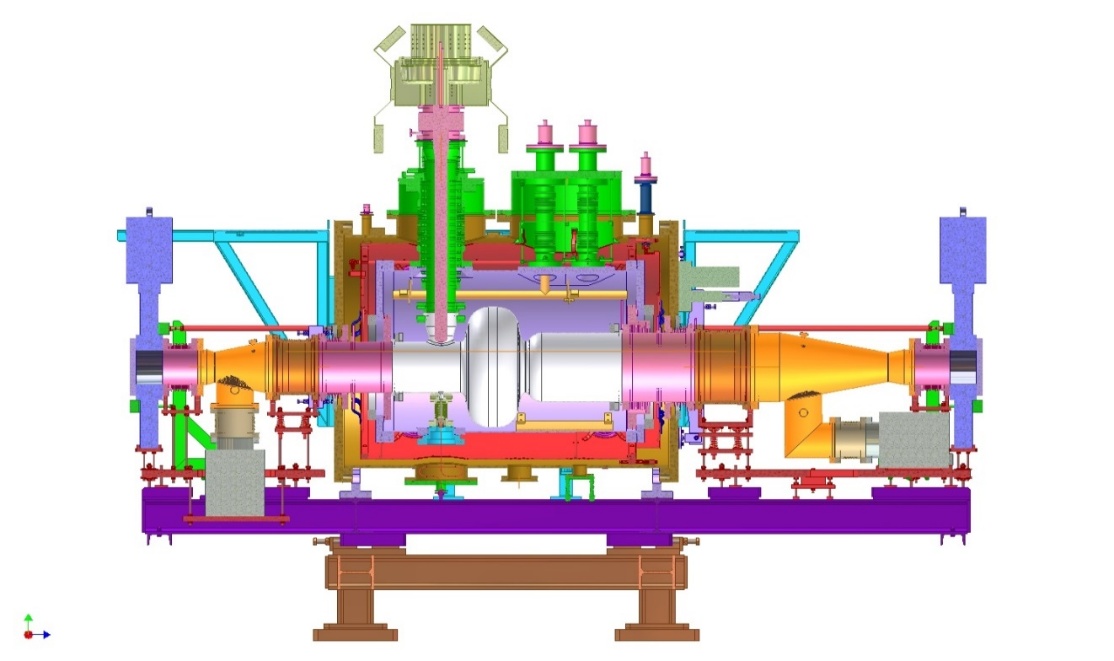 1 existing + 1 new RF Cavity/ per ring
2 old cavities; 1 backup cavity; 1 new cavity
Survey will be kept exactly the same as BEPCII
Two sets of 500MHz, 200kW solid state power source are installed
Cryogenic system: upgraded with a new refrigerator
Photon absorber capacity upgraded from 110 kW to 250 kW
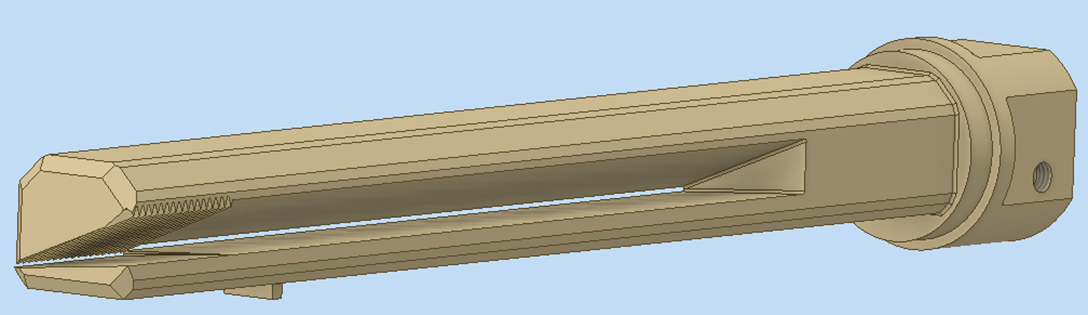 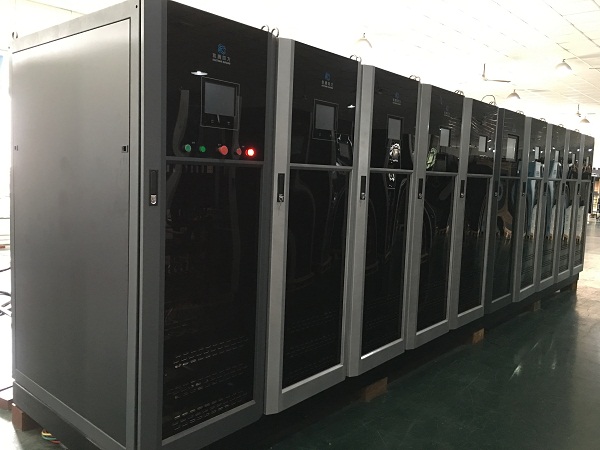 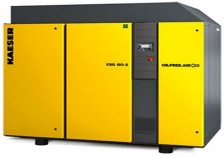 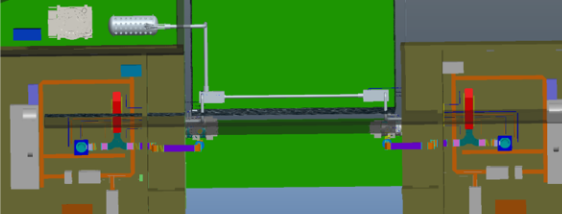 Hardware upgrade ----SCQ
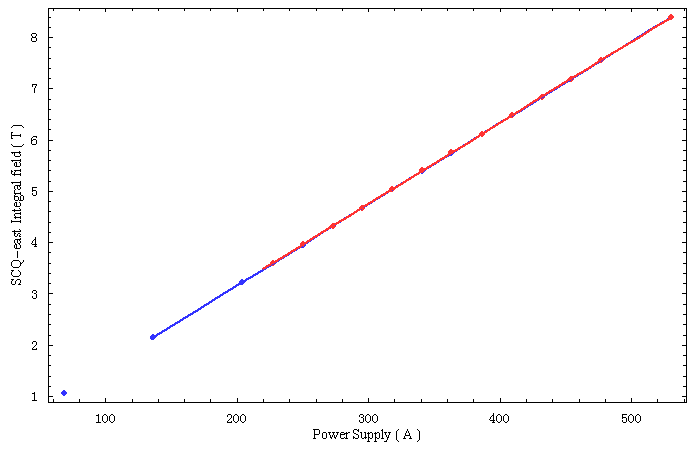 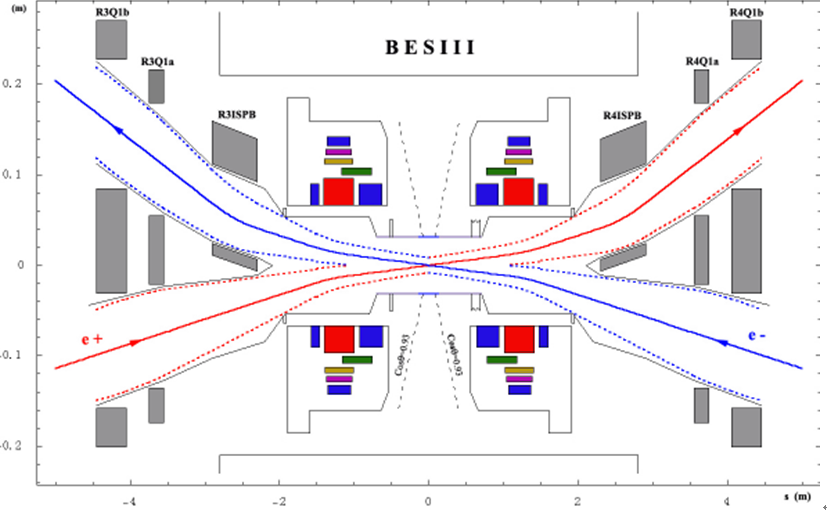 530A
The strength of SCQ(Superconducting Quadrupole) is critical for high luminosity at 2.8 GeV (current SCQs exceed quench current limit). 
New SCQs replace existing ones for 2.8 GeV operation.
Lattice  modified @2.35GeV
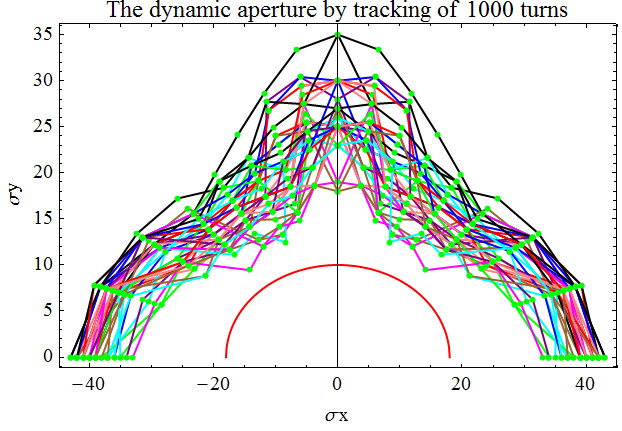 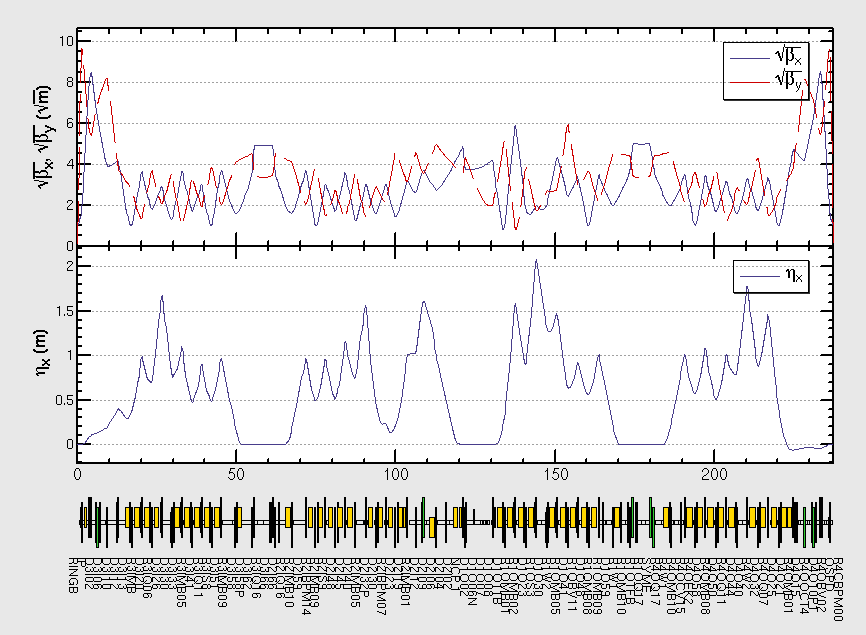 Local optics redesigned at the RF region
Global tuning has been done to minimize the emittance
Dynamic aperture is optimized to ensure enough beam lifetime
Intensive multiparticle tracking has been done to make sure the luminosity performance
Schedule
2024 .7-12, Shut down for hardware dismantling and installation
2025-2028, Operation at 1.89~2.5GeV, and prepare for energy upgrade
Current status: Commissioning at 1.89 GeV until August 2025
2028.6-9, Energy upgrade to 2.8GeV
2028.9~2030, Operation at 2.5~2.8GeV
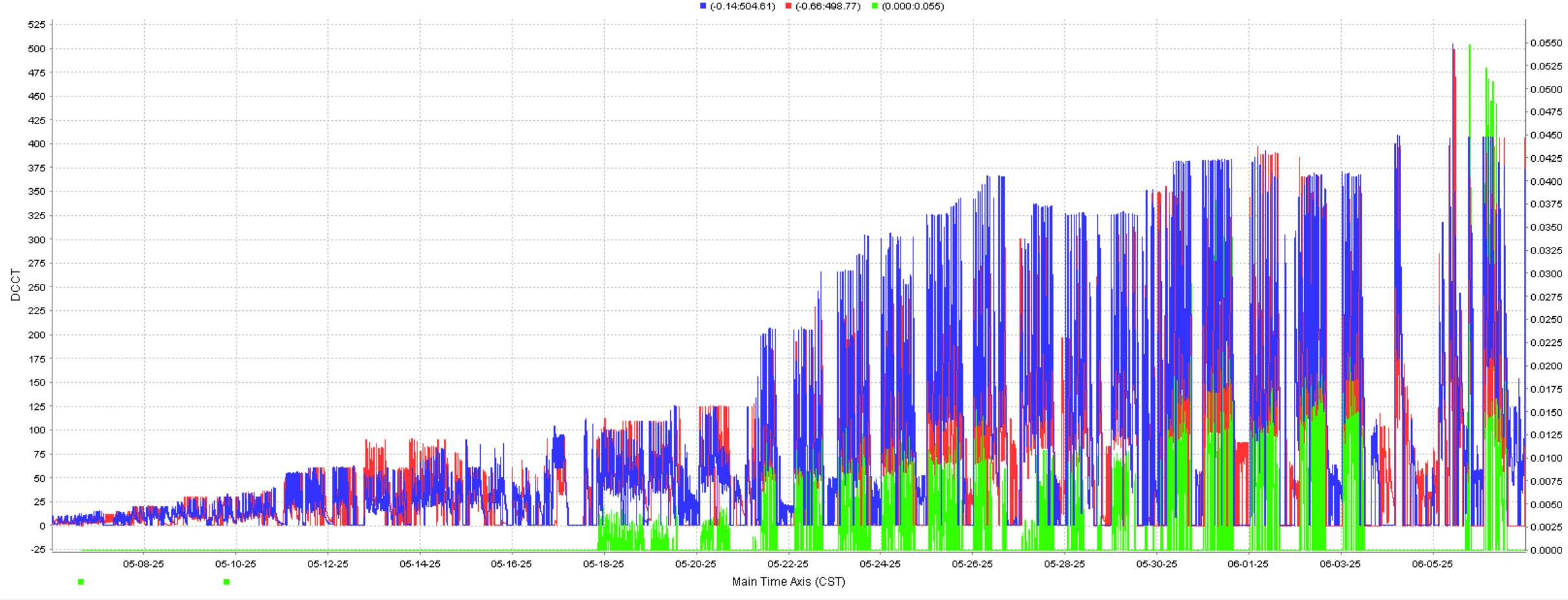 e+, e-, Lum.
Beam Commissioning w/o RF
The cryogenic system was ready at May 2nd.
In March and April, commissioning of injection beams at 1.89GeV was conducted without the RF system, with the BPR and BER obtaining beam signals of 80 turns and 100 turns respectively.
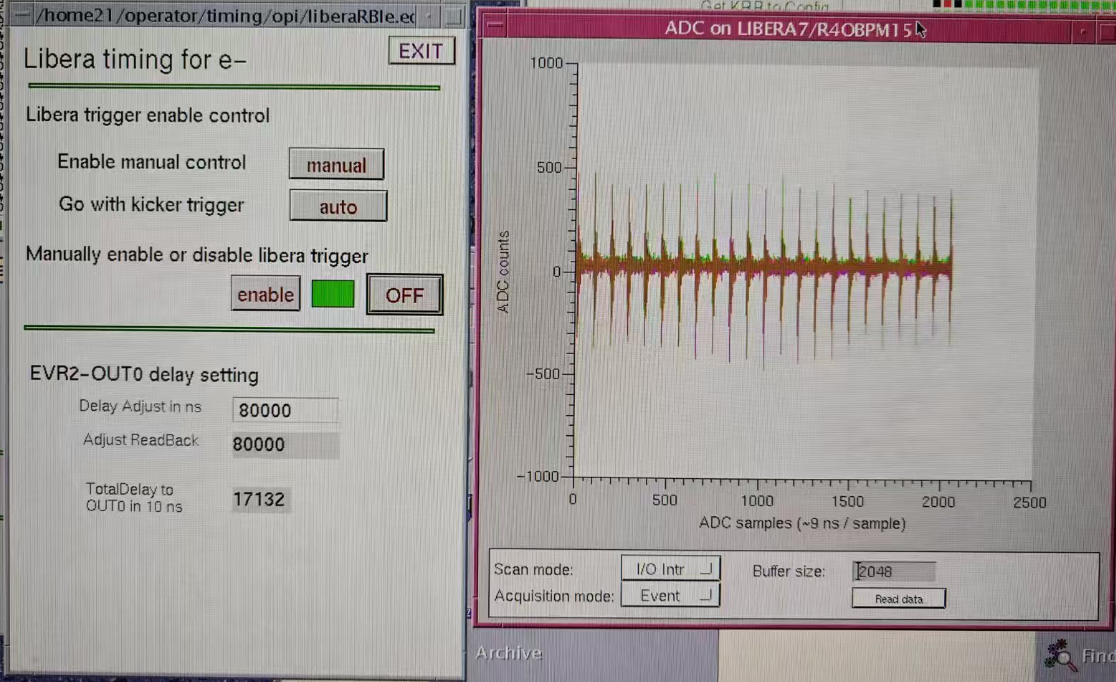 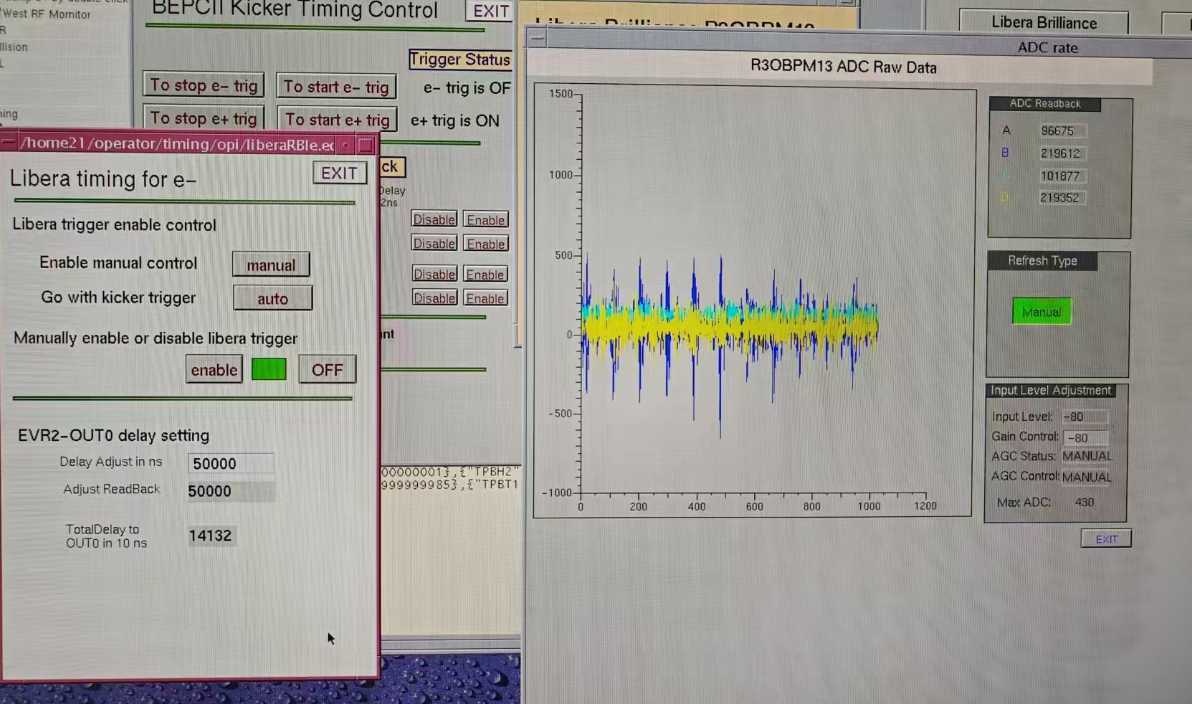 BPR 80 turns
BER 120 turns
Beam Commissioning with RF
May 2:	RF cavity on;
May 3: 	electron accumulation;
May 5: 	positron accumulation;
May 6: 	RM measured, initial orbit and optics correction completed;
May 12: 	1W1 and 4W1 on.
May 15: 	Synchrotron radiation facility commissioned.
May 16: 	Beam collision achieved.
May 17: 	BESIII starts data taking.
June 6: 	1W2 added; beam collision current >400 mA, luminosity >0.5×10³² cm⁻²s⁻¹.
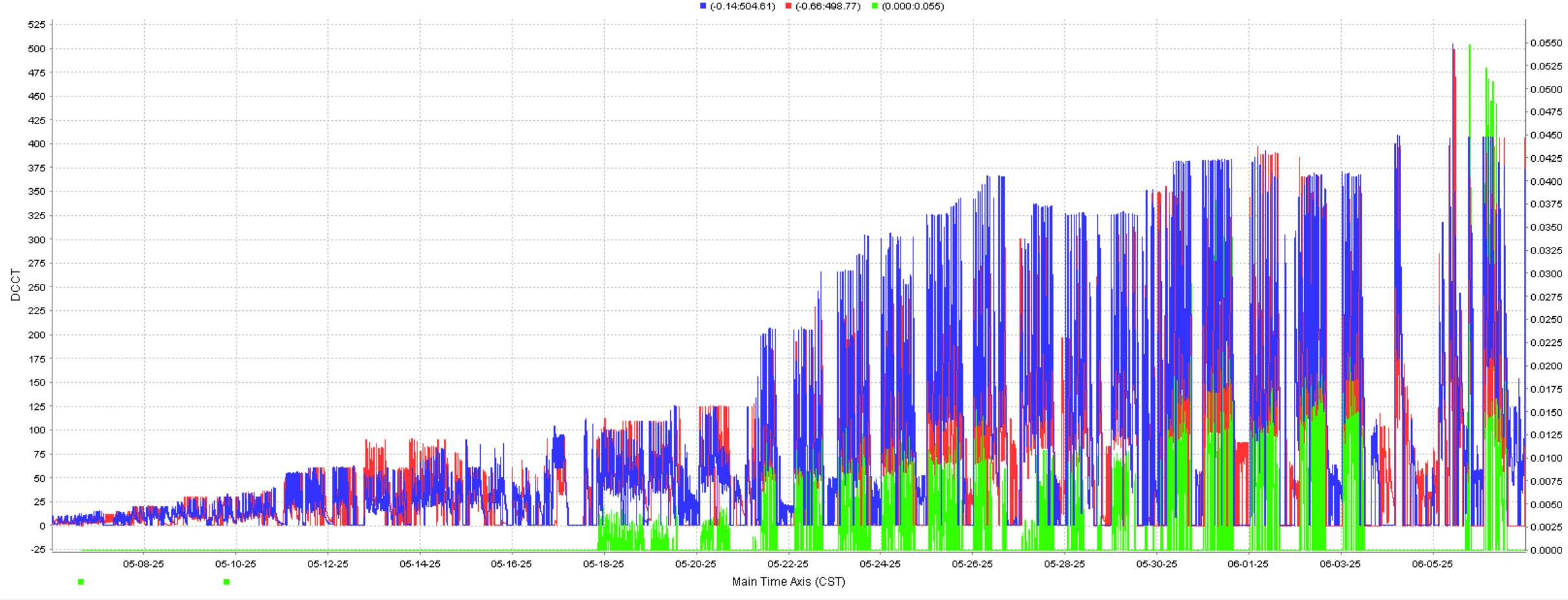 e+, e-, Lum.
Current Status of BEPCII-U
BEPCII-U is currently with one cavity per ring, and the installation of new cavities is scheduled for completion in the Q3. 
High-energy physics experiments were previously conducted at 1.89 GeV, and the energy scan for these experiments has recently been successfully concluded. 
Concurrently, synchrotron radiation experiments have been carried out in parallel.
Machine commissioning activities have been progressing alongside these experiments. 
Preliminary mode correction, coupling adjustment, Beam-Based Alignment (BBA), and partial hardware debugging was finished. 
The team will focus on more refined optics calibration and luminosity optimization to further enhance the collider's performance.
High Energy Photon Source(HEPS)
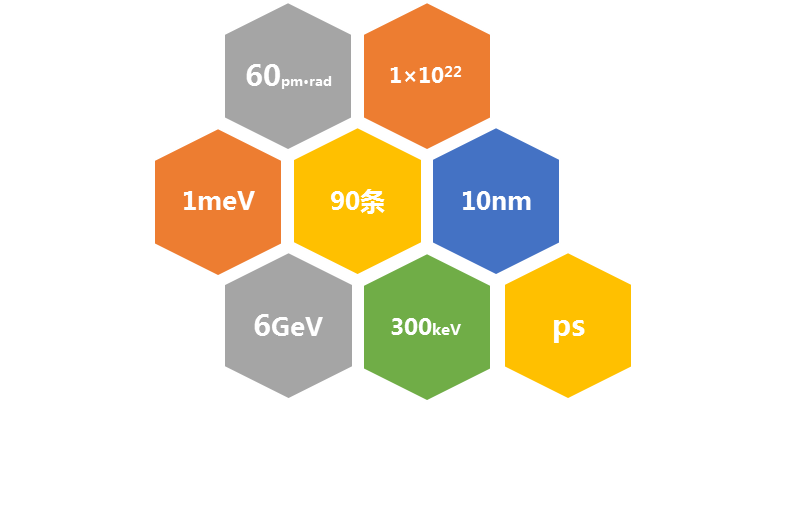 4th-generation synchrotron radiation light source
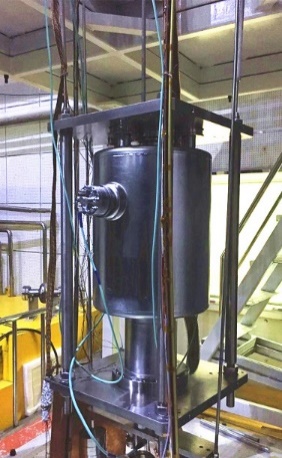 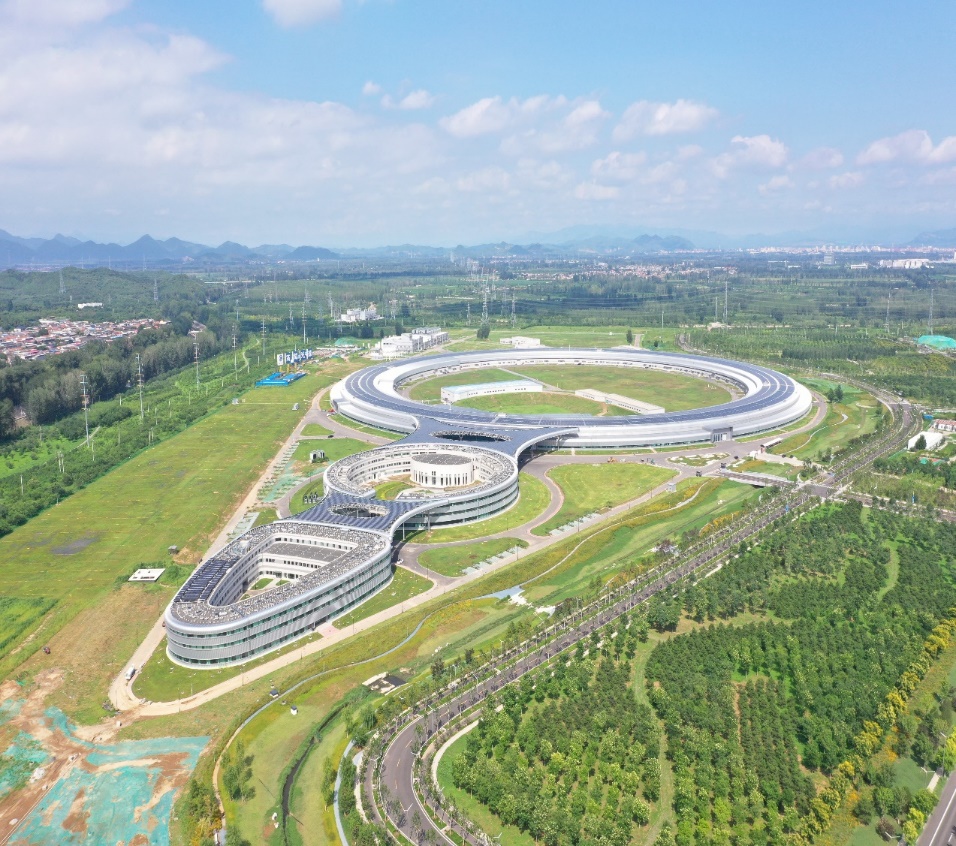 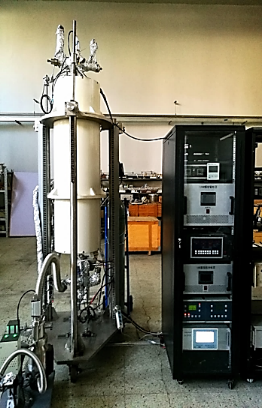 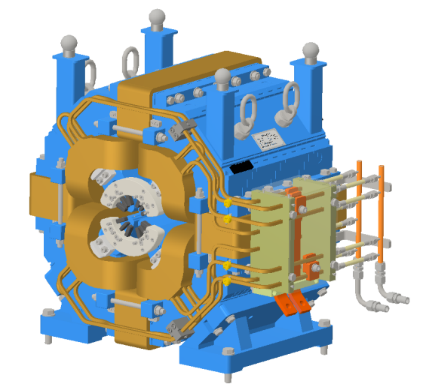 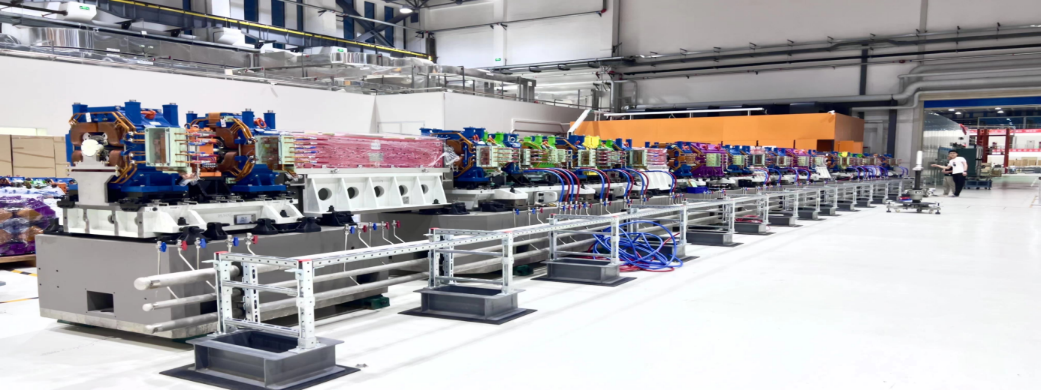 HEPS Storage Ring Commissioning
Phase 1
Phase 2
Phase 3
Phase 4
Phase 5
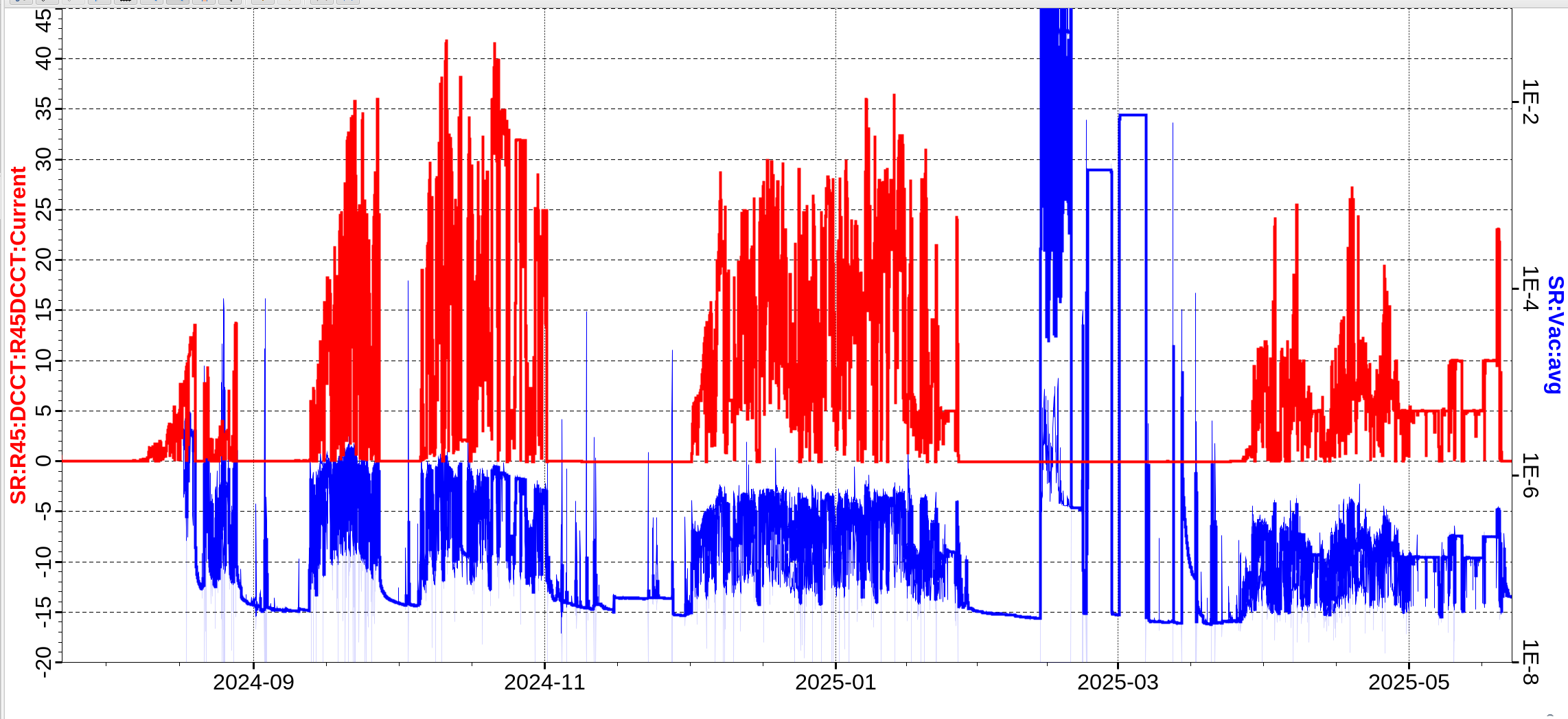 Shut down#1
Shut down#2
Shut down#3
Shut down#4
Phase 1: Achieved beam storage with current >10 mA.(7.23-8.27)
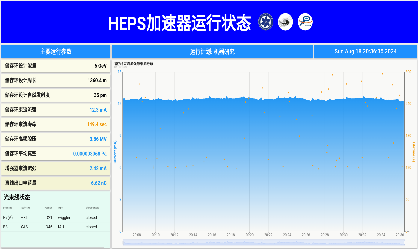 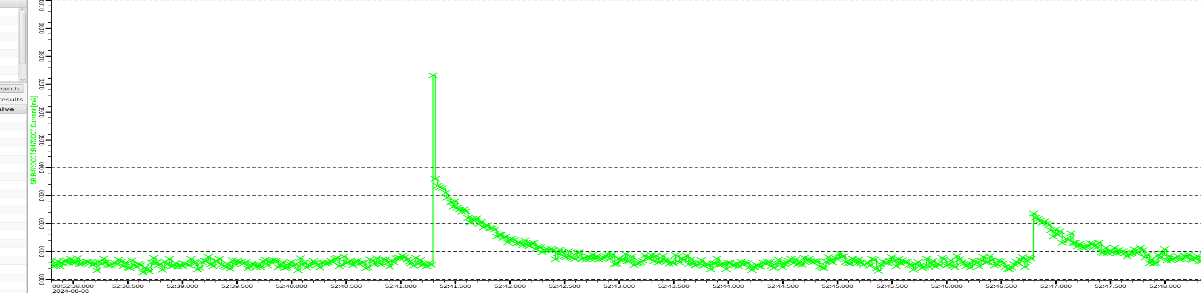 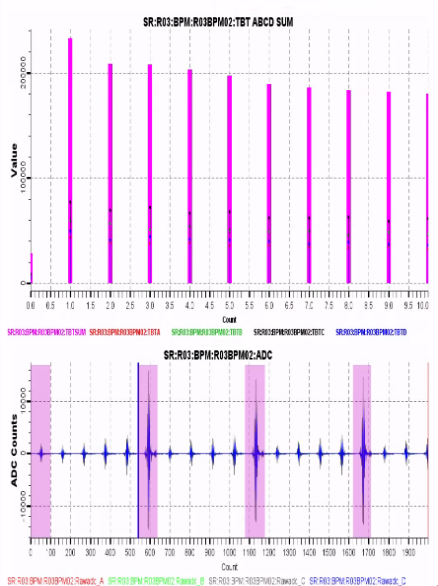 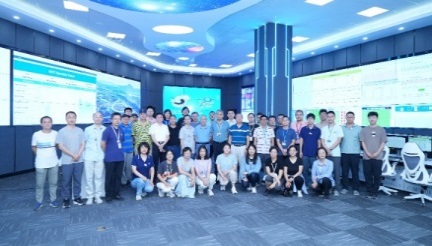 第11圈束流信号
12th turn singal
Current~ 12 mA
Life time~ 2 mins
Current~ 0.4 mA
Life time~ 1 mins
~1.3sec
Current 12mA
Multi Bunch
Commissioning begin
10 turns
Beam Accumulation
08.15
08.04
08.06
07.23
07.23
07.29
08.06
08.18
08.08
7mA
1st-turn
1000 turns
Life time 1 min
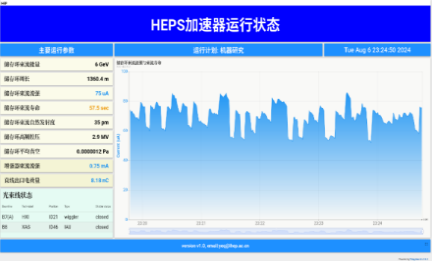 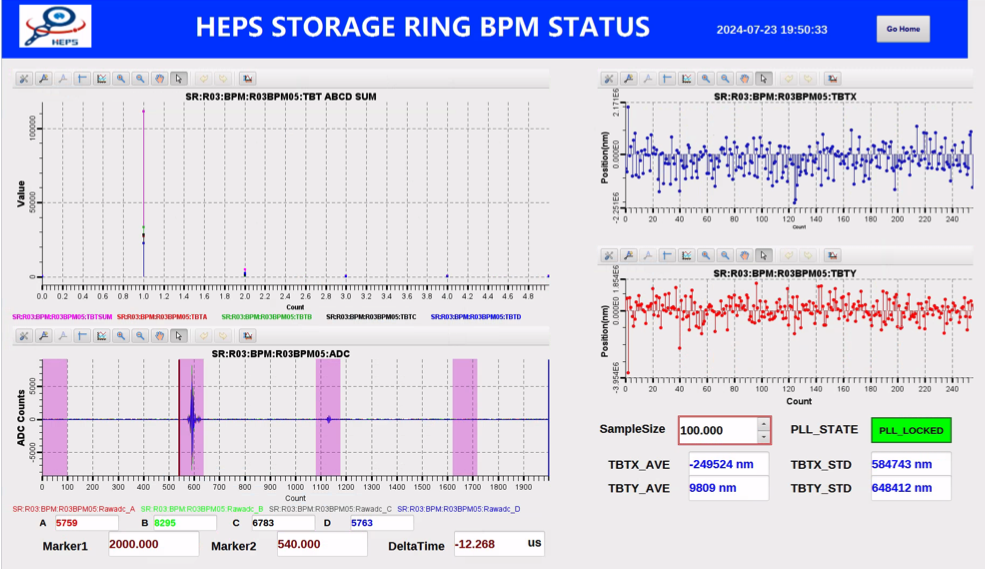 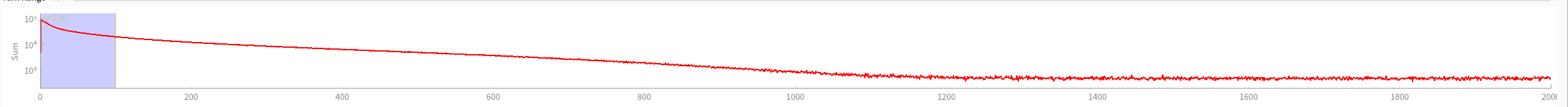 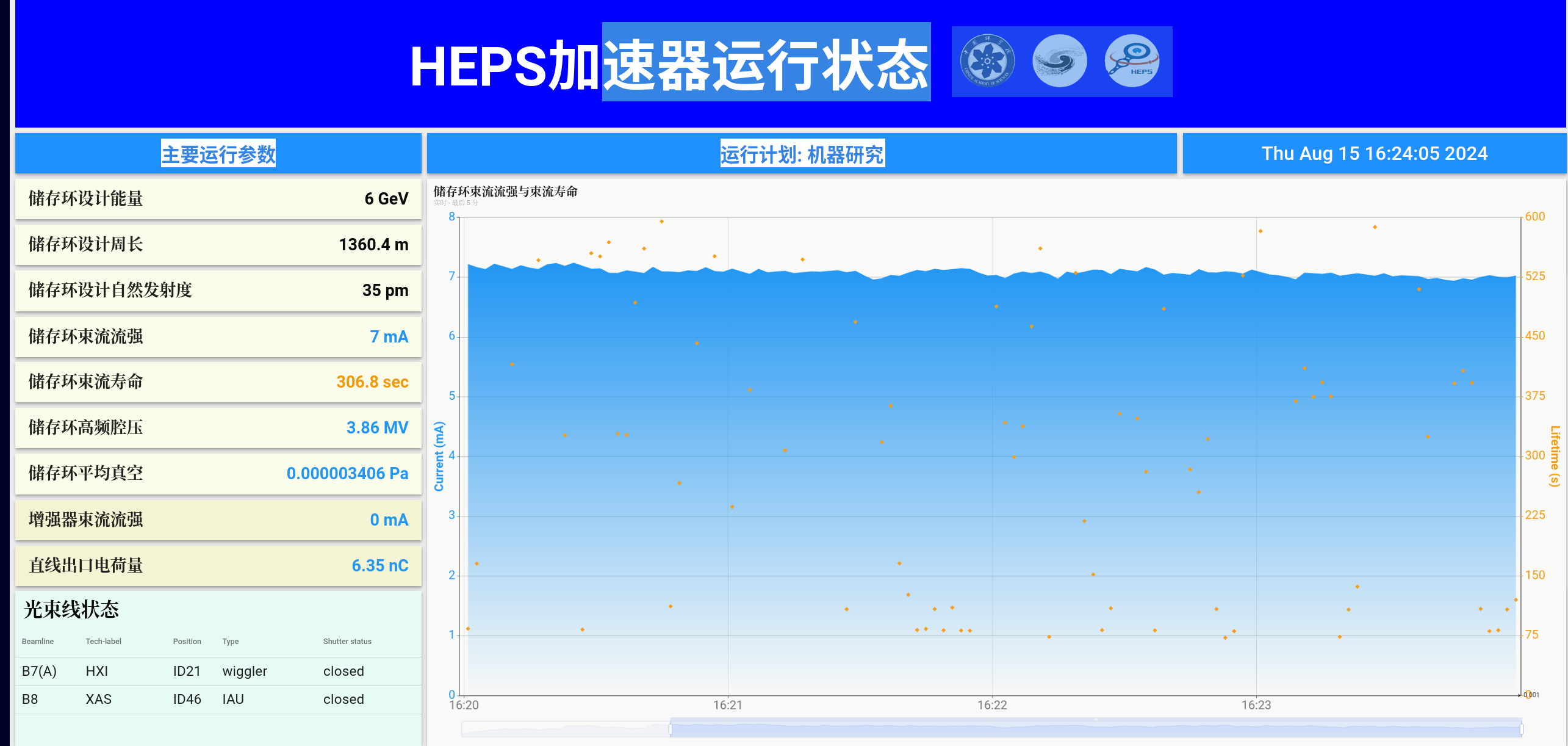 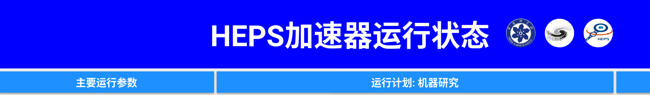 Current~ 7 mA
Life time~ 2 mins
current~ 60 uA
Life time~ 1 min
>1000 turns
2nd turn signal
Shut down #1:
Replace injection kicker and power supply;
Replace R20VC14 vacuum chamber.
Phase 1 commissioning:
The first full loop circulation on the 1st day
proving the absence of any major obstacles and showcasing excellent magnet alignment work
The small beam aperture at the two LSM magnet locations 
±2.5 mm aperture in a 1.6-meter-long magnet
multi-turn automatic correction
Encountering abnormal high-order effects during 
despite thorough preparation and calibration of beam position monitors (BPM) beforehand. Most of the time was spent observing signals from the beam position monitors rather than utilizing automatic correction based on beam position information.
Vacuum anomal: 
Abnormally high ion pump current at R20VC14 vacuum chamber
Shut down #1
Replace injection kicker and power supply;
Replace R20VC14 vacuum chamber.
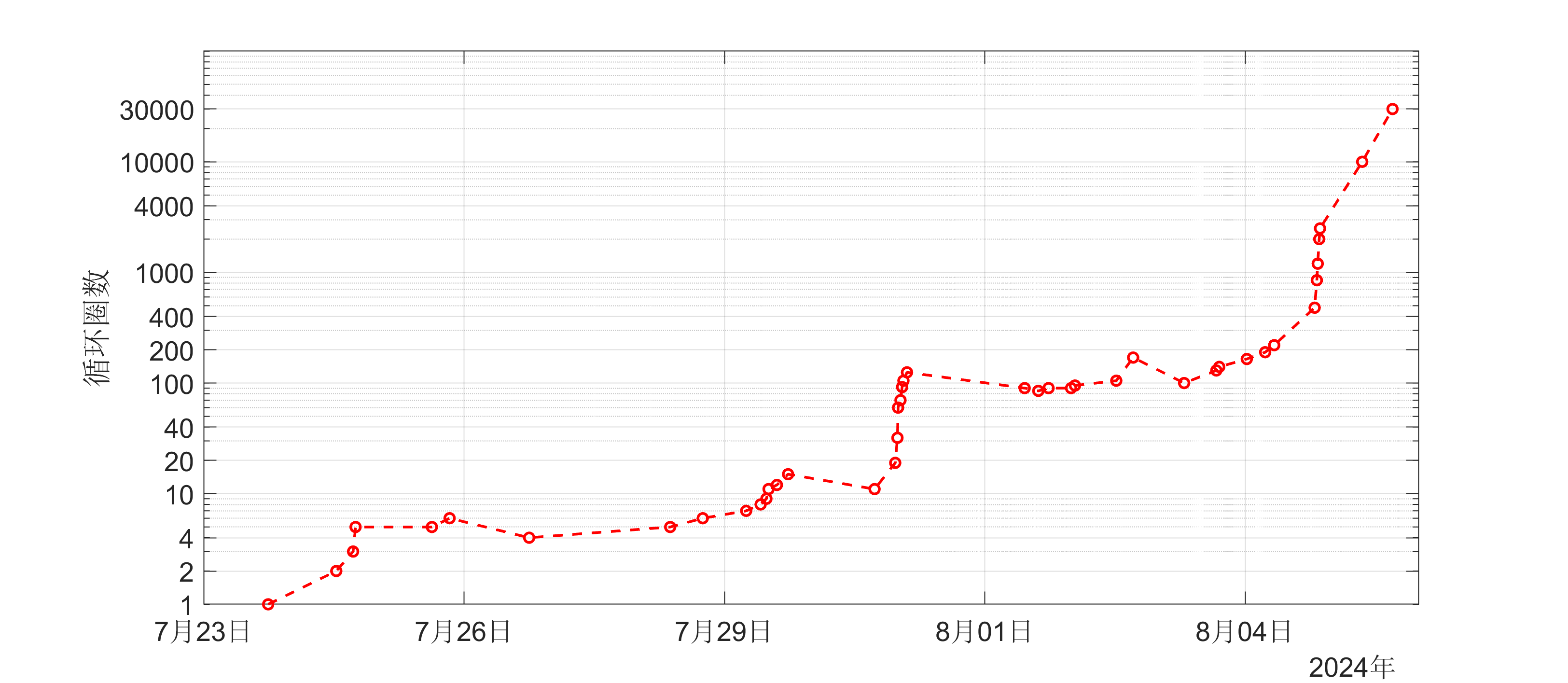 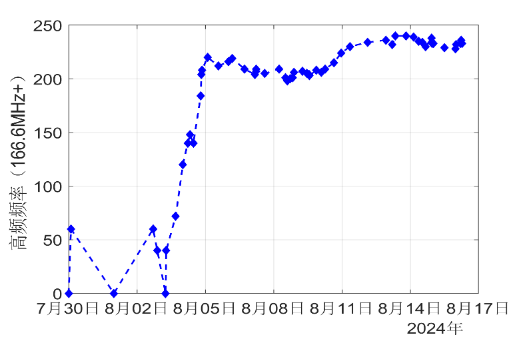 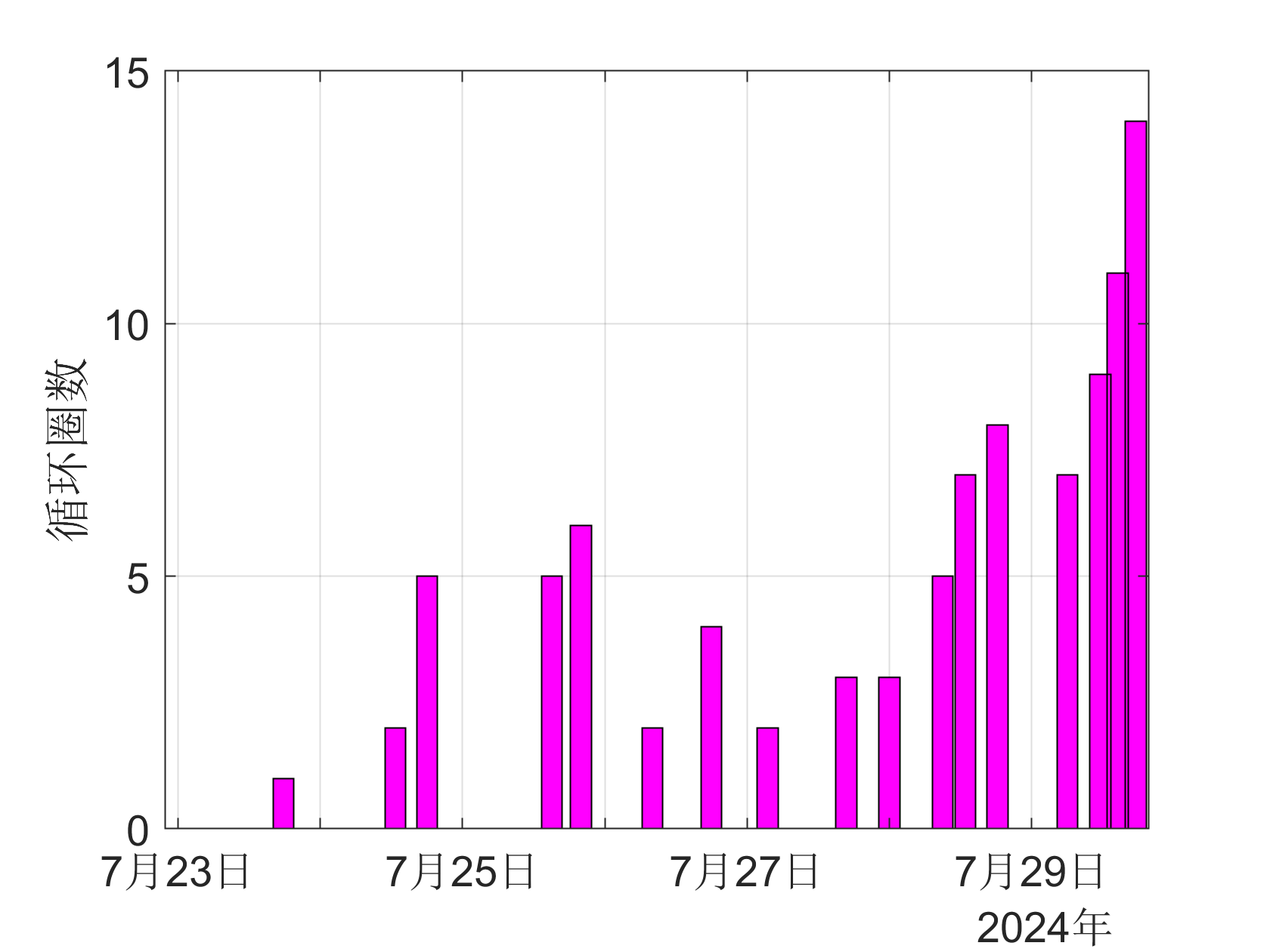 ΔFrequency~200 Hz
Corrector
Multi-trajectory correction
Injection Energy
Tune
corrector
RF on.            Sextupole on
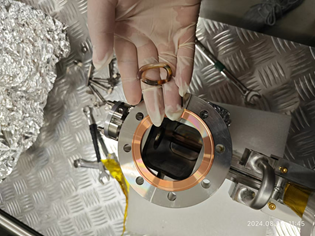 Phase 2: Current increased to ~40 mA.(9.12-9.26)
R20 vacuum chamber replaced to address vacuum limitations.
Injection kicker replaced to resolve current limitations.
Beam cleaning performed.
9-23 SR from Bend
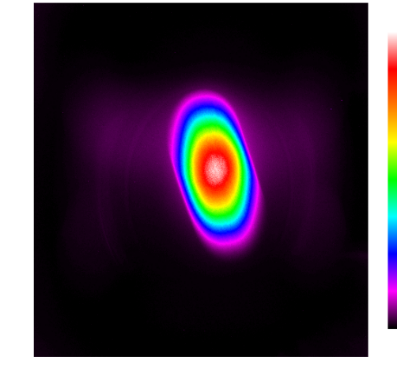 Shutdown #2:Replace ID21/42/46 vacuum chambers.
Monochromatic light near the focal pointExperimental station
Phase 3: First light, beamline experiments. (10.5-11.1)
Accelerator recovery
B7 beamline tuning
(low corrent)
B7 optimization
(high corrent)
Accelerator tuning
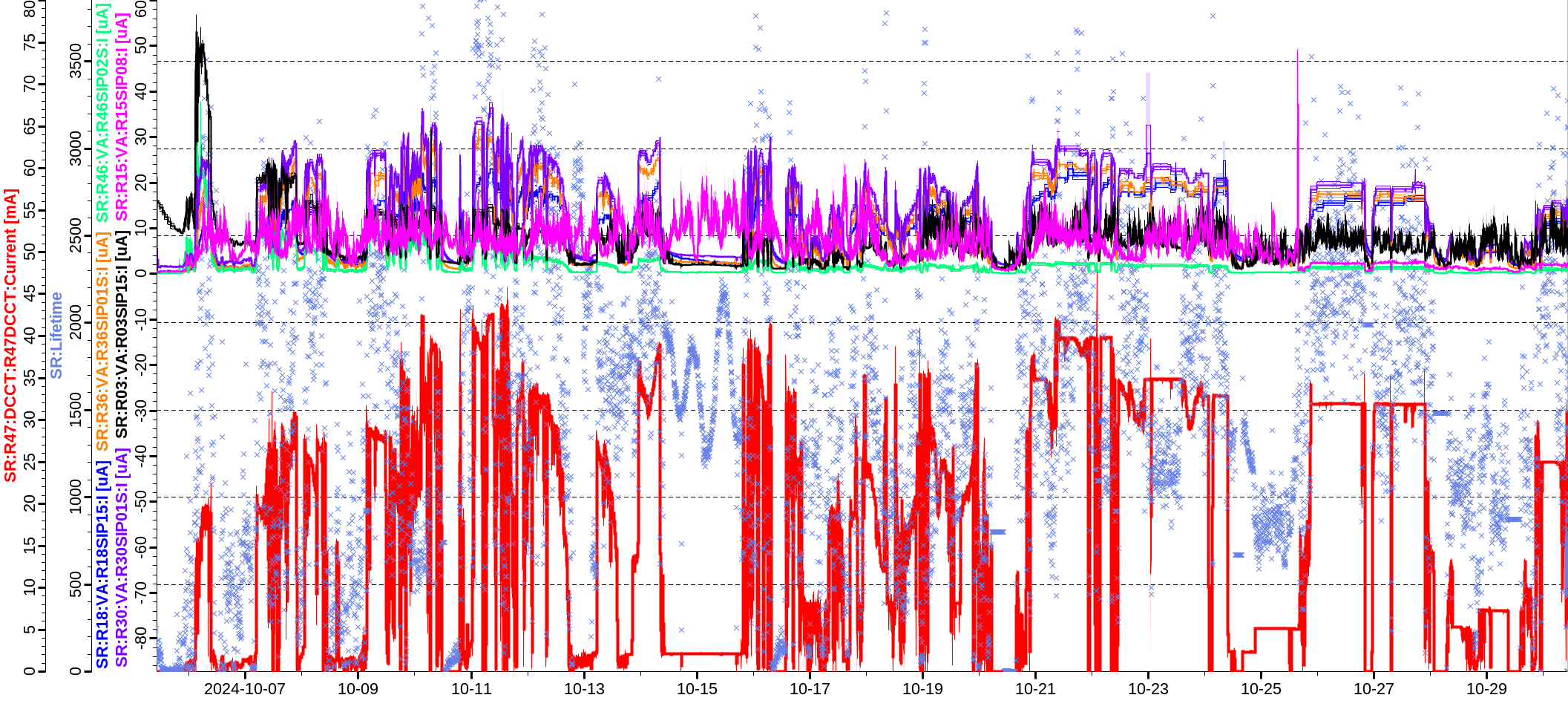 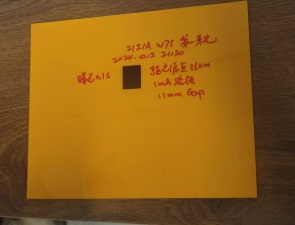 First Light
Shutdown #3:
Install ID09 ID;
Replace ID08 and ID30 vacuum chambers;
Install three collimators;
Replace superconducting cavity.
Other beamlines tuning
Phase 4: Preliminary beam dynamics optimization completed.(11.30-1.26)
Beam emittance reduced to <100 pm·rad at 27 mA.
Verified swap-out injection with high-energy accumulation in the booster.
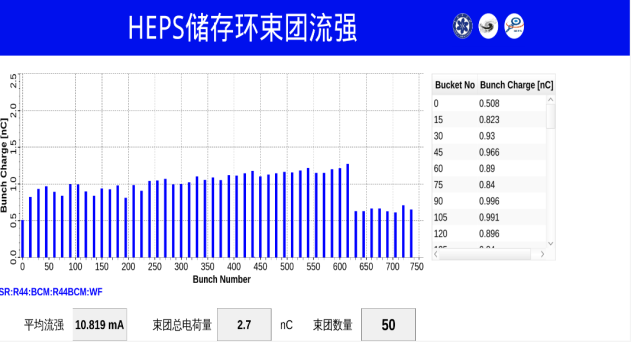 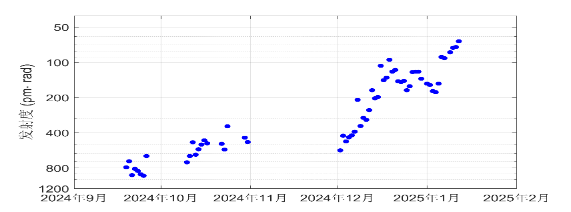 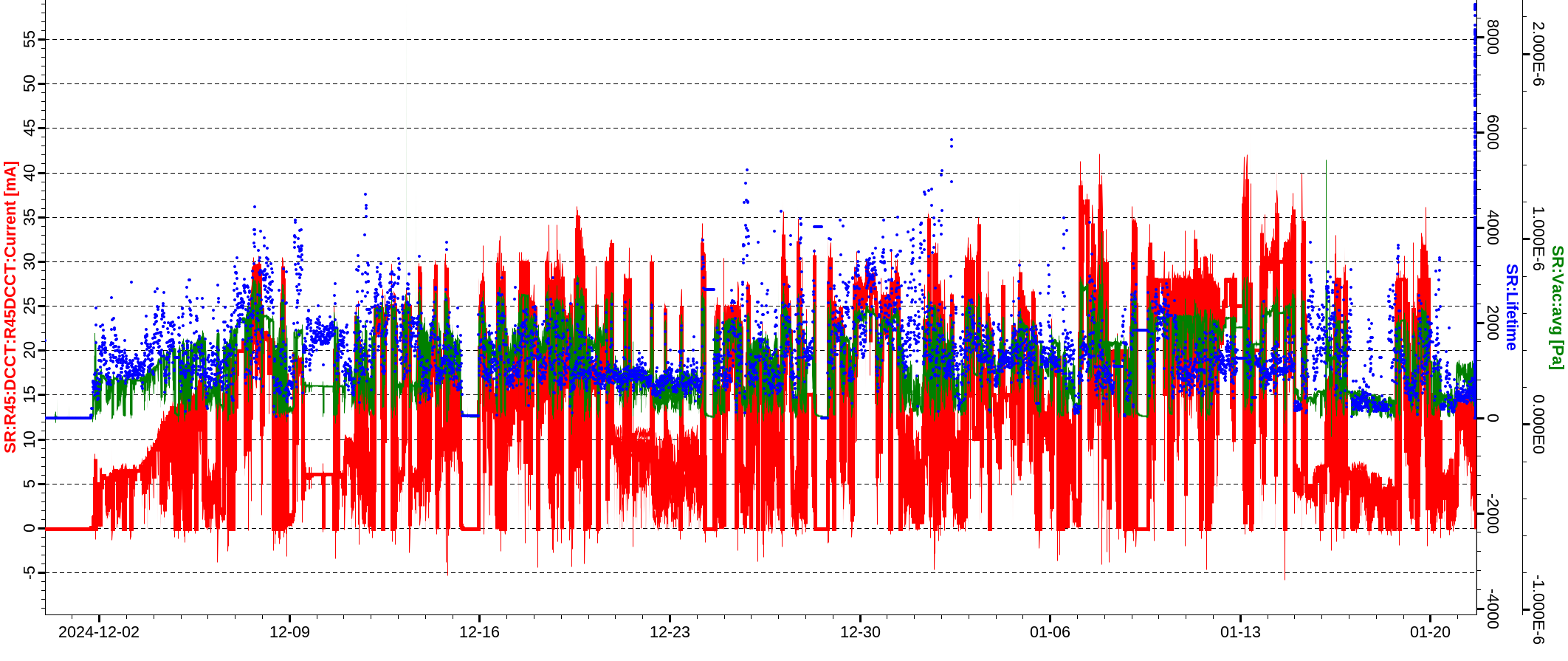 COD(rms): ~100/100 mm.
Beta beating (rms): ~3%/3%.
Dispersion deviation (std): ~4/3 mm.
Shutdown #4:
Install most ID;
Perform full-ring precise alignment;
Install pre-kicker.
Phase 5:Optimization of storage ring current, lifetime, and vacuum. (3.23-5.20)
Accelerator recovery
BBA, Optics correction
Beamline tuning
Pre-kicker and collimator tuning
SOFB on
Shutdown #5 (Now):
Install all 166 MHz cavity;
Replace collimator.
Considerations for Next Phase
Preparations and Tests During Shutdown
Programs for harmonic cavity stretching, streak camera operation, LLRF feedback.
Simulation of low-frequency beam fluctuations on BBA measurements.
Mode correction program based on TBT data.
FOFB physics tuning program.
Sextupole mover tests.
Research and discussion on low-frequency beam fluctuations.
September - Mid-October (1.5 months)
Resume beam operation with 166 MHz superconducting cavity as fundamental frequency.
Stretch bunch length with harmonic cavity to increase current to 100 mA.
BBA and mode correction.
Thanks to BEPCII-U & HEPS Commissioning Team
Thank you !